«Наблюдение – как метод проведения образовательного мониторинга в дополнительном образовании детей.
Подготовила:
Татренкова Г.Е.,
методист МБУ ДО - ЦДТ
Вопросы.
Что такое наблюдение?
Виды педагогических наблюдений.
Алгоритм действия педагога при наблюдении.
Способы фиксации наблюдений.
Принципы на которые опираются при использовании метода наблюдения.
Преимущества и недостатки метода наблюдения.
1.Что такое наблюдение?
Наблюдение – это целенаправленное, преднамеренное, специальным образом организованное и фиксируемое восприятие исследуемого объекта, обусловленное задачей наблюдателя и не требующее от него «вмешательства» путём создания специальных условий.

Наблюдение – это метод сбора данных с целью последующего анализа.

Наблюдение – ведущий метод проведения мониторинга в дополнительном образовании.
2.Виды наблюдений.
НЕПРЕРЫВНОЕ
НАБЛЮДЕНИЕ
ДИСКРЕТНОЕ
НЕПОСРЕДСТВЕННОЕ
ОТКРЫТОЕ
ОПОСРЕДОВАННОЕ
ВКЛЮЧЁННОЕ
ЗАКРЫТОЕ
НЕВКЛЮЧЁННОЕ
3. Алгоритм действия при наблюдении.
Определение цели и задач
Определение объекта наблюдения
Определение ситуации наблюдения
Способ фиксации результатов наблюдения
4. Способы фиксации наблюдений.
Регистрация эпизодов.  
 Описание должно быть кратким и не оценочным, может быть единичным и серийным.
 Для записи наблюдений используется БЛОКНОТ или ТЕТРАДЬ.

Повествовательные или дневниковые заметки. 
В  ДНЕВНИКЕ записи впечатлений о групповой и индивидуальной деятельности делаются в конце каждого дня. 
Они используются при многодневных наблюдениях. 
ДНЕВНИК ведётся в тетради с пронумерованными листами и большими полями для последующей обработки записей.

Карта наблюдения.
 Карта даёт основу для систематического сбора  данных относительно развития обучающихся в различных видах деятельности. 
Карты обеспечивают информацией о развитии ….. качеств и о том, что обучающийся может и чего не может ..

Видиозапись, фотографирование и аудиозапись.
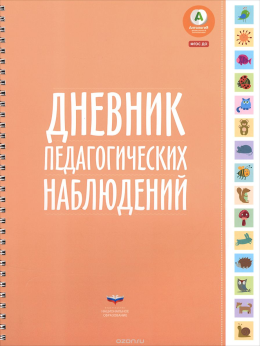 Карта наблюдения №1.Цель: изучение особенностей  качества «---------» в разных видах деятельности.          Объект наблюдения: Иванов Петя, 10 лет 9 месяцев.Процедура организации и проведения: наблюдение в ……….. деятельности
Карта наблюдения №2.Цель: изучение особенностей проявления  качества «----------» в …………… деятельности.Объект наблюдения: обучающиеся объединения…… в количестве 15 человек.Процедура организации и проведения: наблюдение .
5.Принципы наблюдения.
4
Наблюдение должно проводиться в течении не менее двух недель.
6. Преимущества метода наблюдения.
Наблюдение позволяет непосредственно охватить и зафиксировать конкретную картину проявлений развития, предоставляет много живых, интересных фактов, отражающих особенности и качества  конкретного обучающегося.
Наблюдение позволяет одновременно охватить поведение нескольких обучающихся по отношению друг к другу или к определённым задачам, предметам и т. д..
Наблюдение позволяет произвести исследование независимо от готовности наблюдаемых субьектов.
Оперативность получения информации.
Относительная дешевизна метода.
7. Недостатки метода наблюдения.
На результаты наблюдений могут повлиять:

настроение наблюдателя;
его предубеждение ( искажение восприятия тем больше, чем сильнее наблюдатель стремится подтвердить свою гипотезу);
его усталость (в результате чего наблюдатель перестаёт замечать важные изменения, делает ошибки при записях );
адаптированность наблюдателя к происходящему.
8. Наблюдения в разных видах  деятельности:
в ситуациях применения обучающимися  санитарно-гигиенических навыков и охраны труда;
в  ситуациях игровой деятельности;
на занятии;
в образовательной ситуации;
при экспериментировании;
при выполнении творческих заданий;
во время проведения  массовых праздников;
при общении обучающихся с родителями.
и т.д.
Метод наблюдения относится к малоформализованным методам мониторинга. 
Эти методы дают очень ценные сведения об обучающихся, 
 Методики очень трудоёмки. 
Только наличие высокого уровня культуры проведения наблюдения помогает избегать влияния случайных и побочных факторов на результаты  обследования.
      

        Спасибо за внимание.